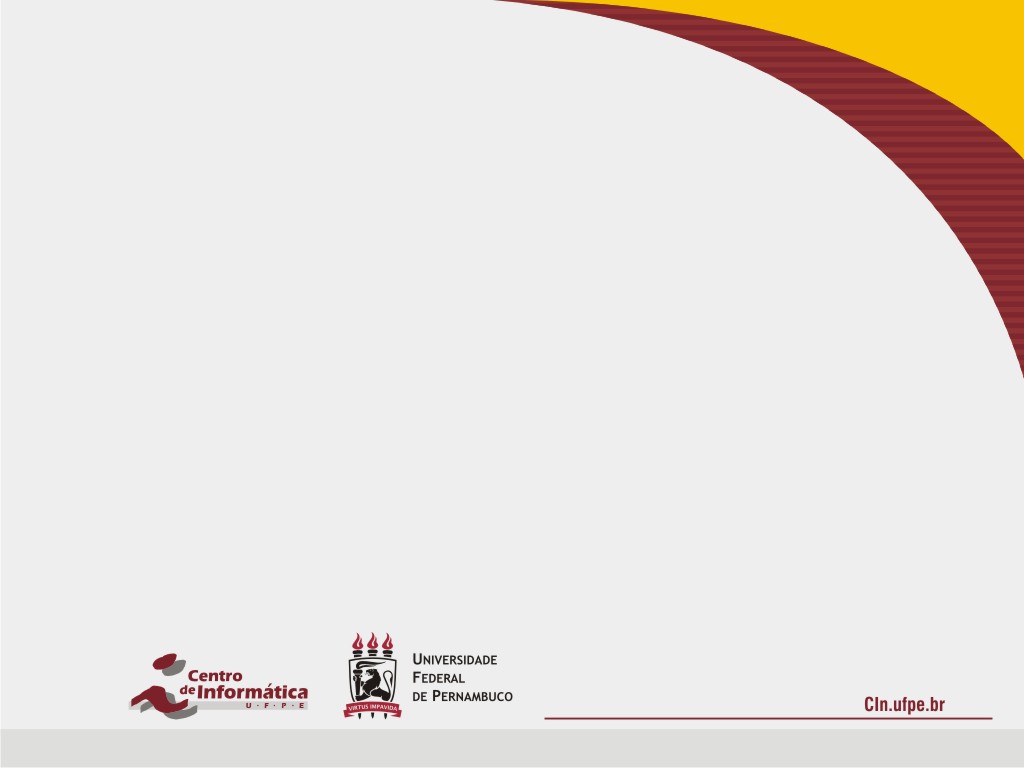 Aula Prática 1
Monitoria IP/CC
(~if669)
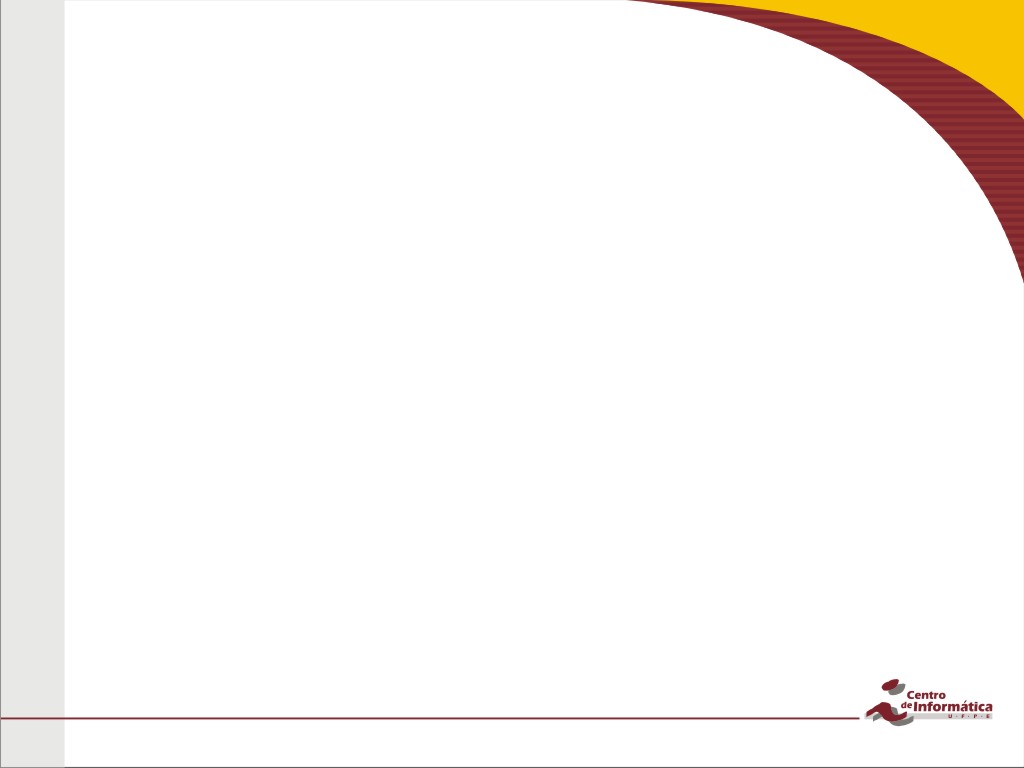 Verificação Dinâmica de Tipos
Métodos de superclasses e subclasses:
	Uso de métodos de subclasses quando se é instanciado como uma superclasse.
	

	    O código acima irá gerar erro de compilação.
		  O uso só é possível através de cast.
//Superclasse extends subclasse
Superclasse x = new Subclasse();
x.metodoProprioDaSubclasse();
Superclasse x = new Subclasse();
(Subclasse x).metodoProprioDaSubclasse();
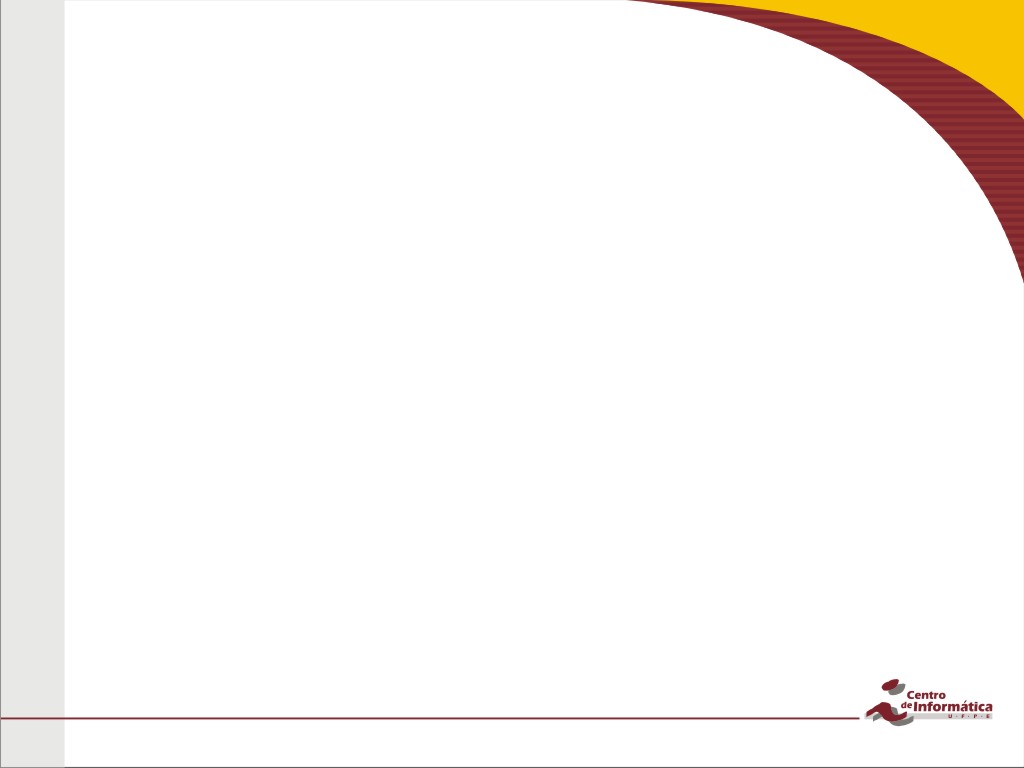 Verificação dinâmica de tipos
Castings só são analisados durante a execução (Verificação Dinâmica)

Castings não convertem tipo:


	Erro em Tempo de Execução
Superclasse x = new Superclasse();
(Subclasse x).metodoProprioDaSubclasse();
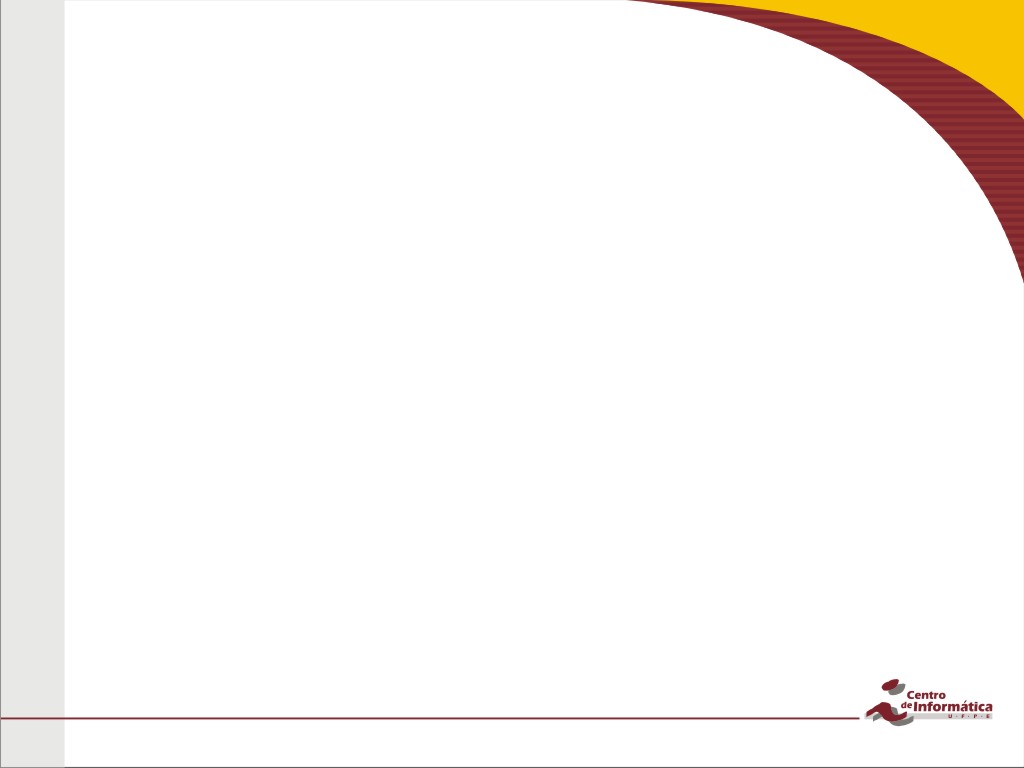 Verificação dinâmica de tipos
Como fazer uma verificação dinâmica para evitar erros em tempo de execução?
Instanceof



O código executado dependerá da instância do objeto x
O instance of retornará true se x for uma classe ClassTeste e executará o código1
O instance of retornará false se x for uma classe ClassTeste e executará o código2
if (x instance of ClassTeste) {
      //código1
else
      //código2
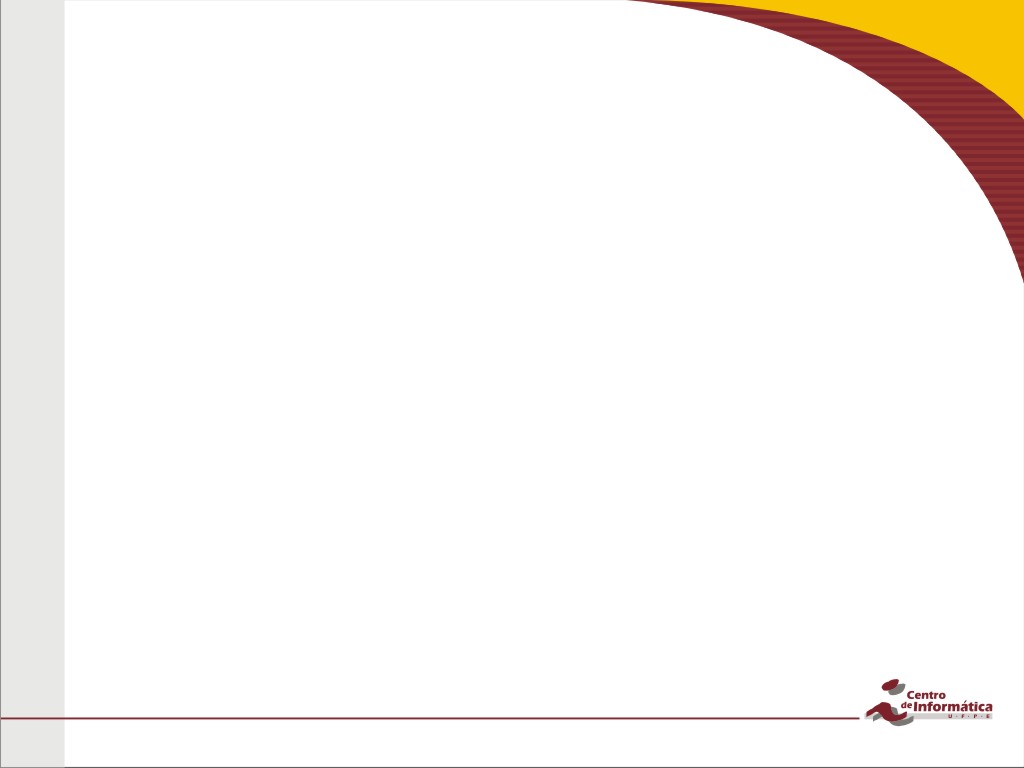 Redefinição de métodos, Overriding
Objetivo
	Redefinir métodos já escritos pela Superclasse
Características da Redefinição
		Invariância: Não há mudança no tipo de retorno 	nem nos possíveis argumentos passados para o 	método em questão
		Semântica e Visibilidade: Devem ser preservados 	para uso consciente, pra quê redefinir o método 	creditar pra ele começar a debitar?
 Só é possível acessar a definição dos métodos da 
superclasse imediata através do super;
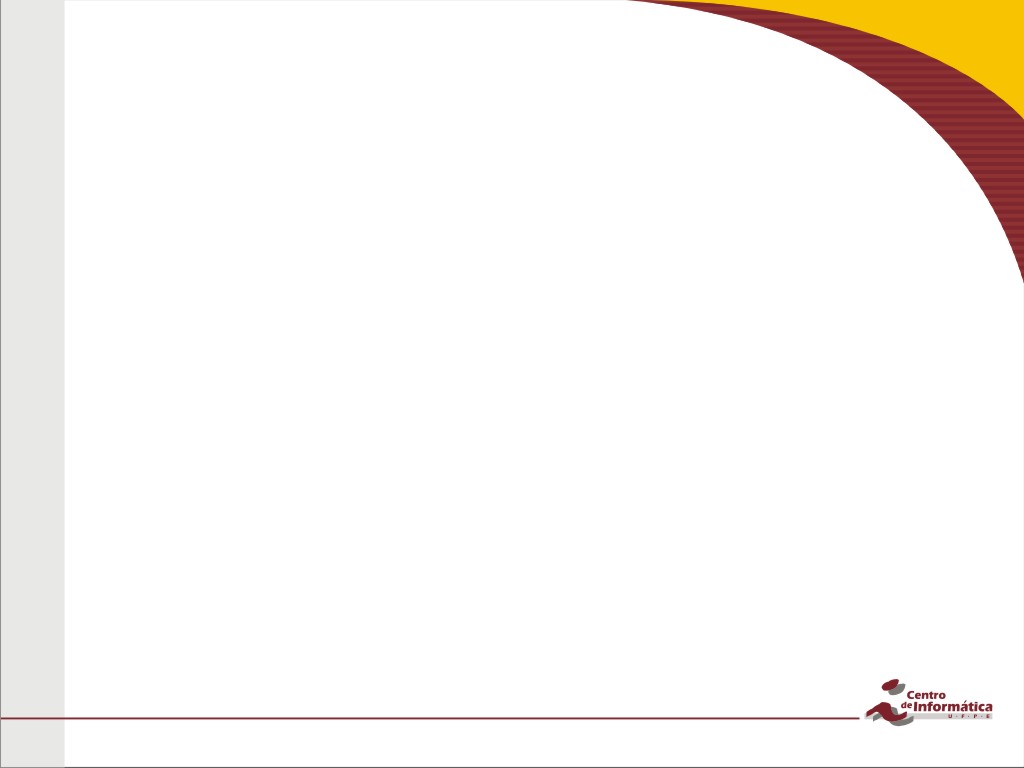 Ligações dinâmicas, Overriding
Métodos definidos e métodos redefinidos, qual será executado?
A escolha do método executado é feito de forma dinâmica, ou seja, durante a execução do código.
Lembrando que esta é a causa de erros em tempo de execução quando há castings errados.
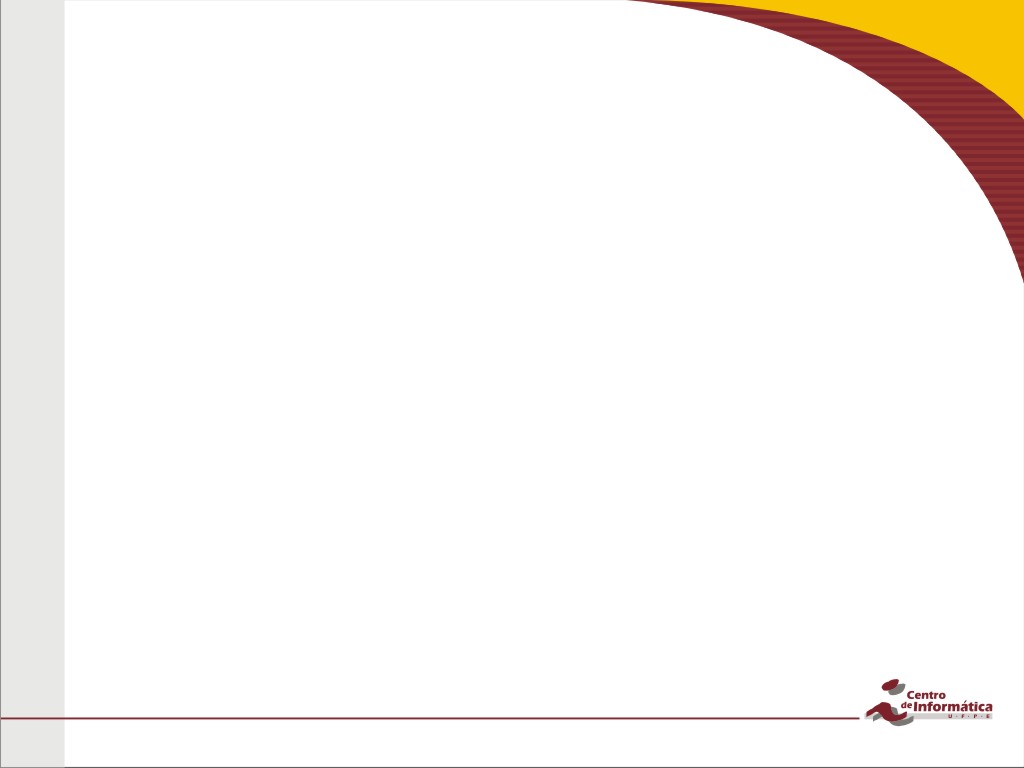 Overloading
Sobrecarga
Permite a existência de diversos métodos de mesmo nome
Devem haver diferenças entre todos os métodos sobrecarregados, seja no retorno ou na passagem de parâmetros
Evita a poluição de código se tivesse que criar um nome diferente.




Evita ter que criar métodos diferentes(SomaInt e SomaDouble)
public int Soma(int x, int y) 
{ return x+y; }
public double Soma(double x, double y) {return x+y; }
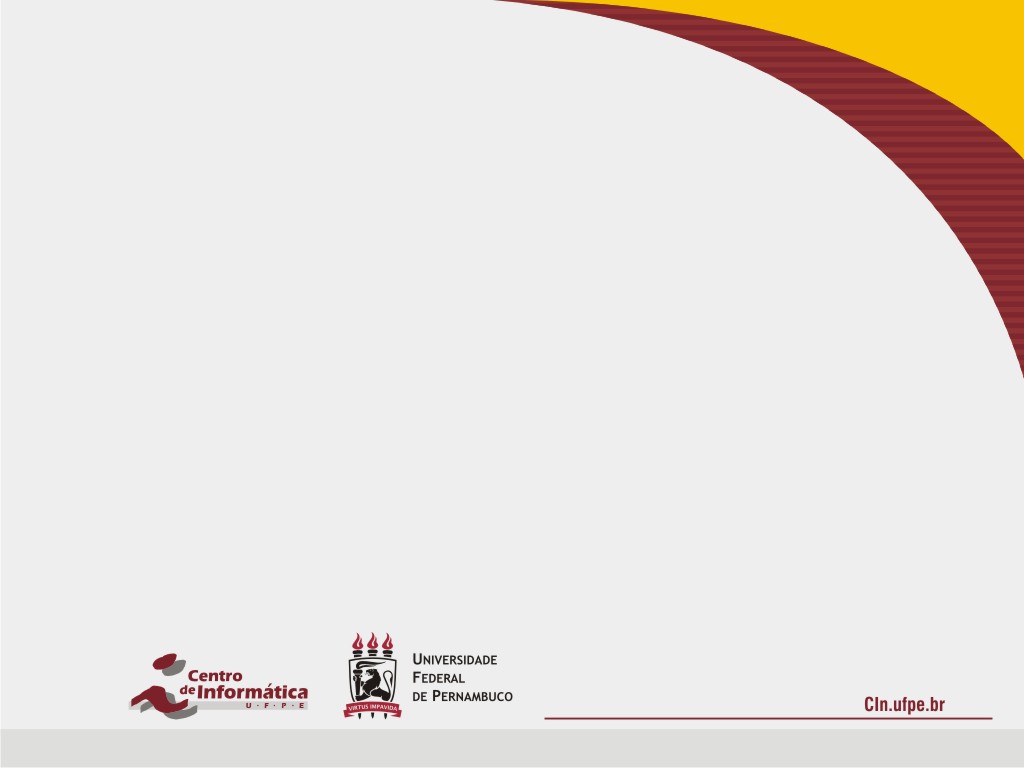 Dúvidas?
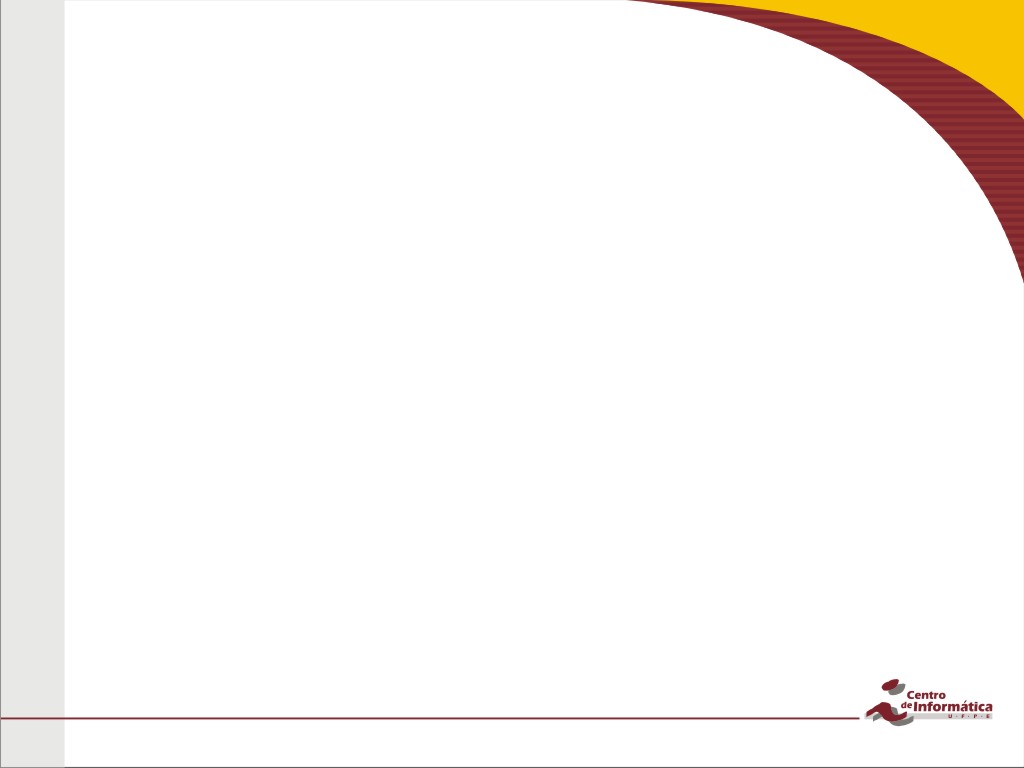 Exercícios
O que a.equals(b), faz se a e b são arrays?
Resposta.:  O mesmo que (a==b).
Use Arrays.equal(a,b) para verificar se elementos dentro dos arrays são iguais (ao invés de apenas as referências do array).
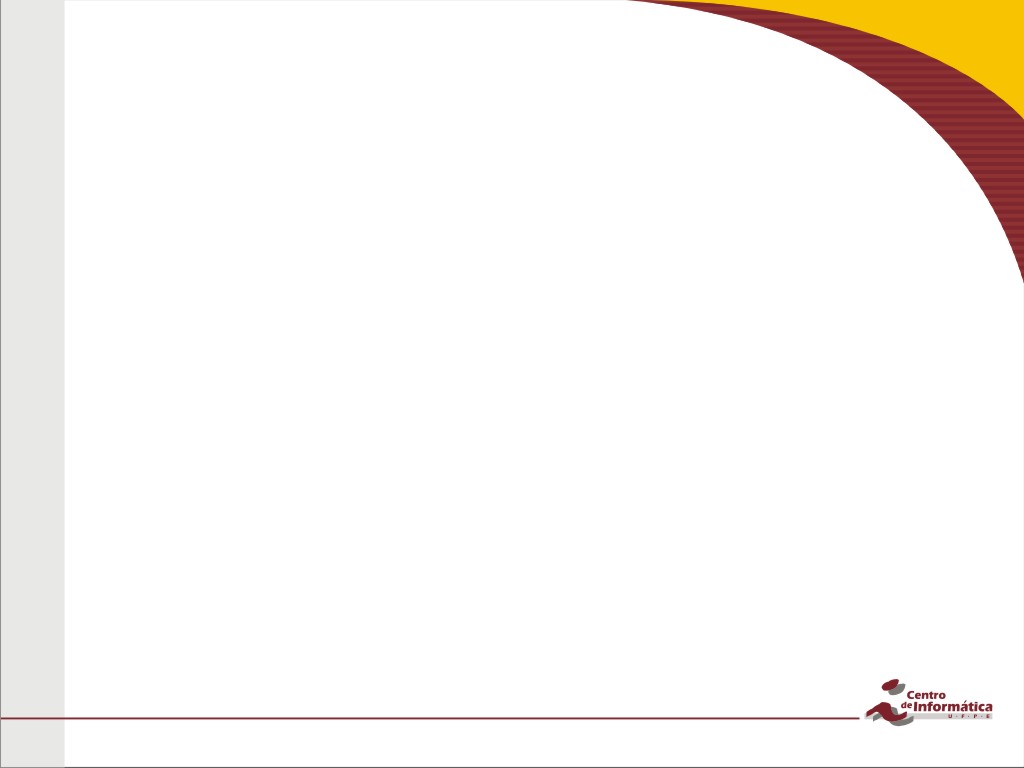 Exercícios
Considere a seguinte implementação do método compareTo() de String. Como a terceira linha torna o código mais eficiente?







Resposta.:  Evita comparar diretamente todos os n caracteres se s e t são referências para a mesma String.
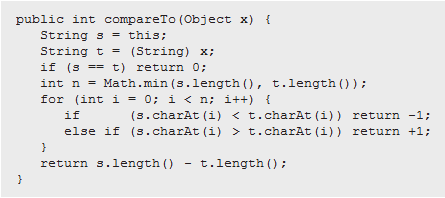